Наука и культура народов Казанской губернии первой половины XIX века
Урок
Цели:
дать целостное представление о научных и культурных знаниях человека, жившего  в Казанской губернии в первой половине XIX века;
учить учащихся приёмам поисковой работы, умению применять знания в нестандартной обстановке;
воспитывать осознание выдающихся достижений  многонациональной  культуры народов Российской империи  периода её «золотого века»;
воспитывать патриотические чувства учащихся, гордости за предков и страну, которую они любили и прославляли своими научными достижениями  и творческим поиском.
Тематические задания для групповой работы.
1 группа: рассказать о научных открытиях и изобретениях, сделанными педагогами и выпускниками Казанского университета
2 группа: воспроизвести традиции  светского салона  середины века  (как менялись стиль и мода первой половины XIX века, традиции кухни, музыкальный вкус)
3 группа : выпустить свой вариант рукописного журнала «Заволжский муравей», где отразить важнейшие культурные события того времени.
Группа 1: Как изменились за полвека
 представления человека  об окружающем 
мире?
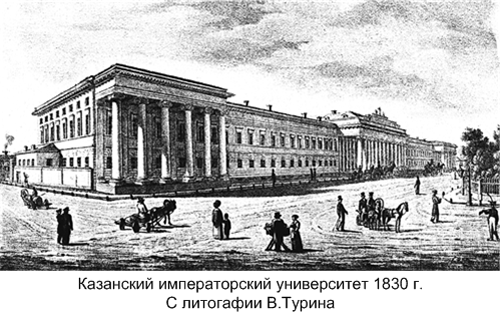 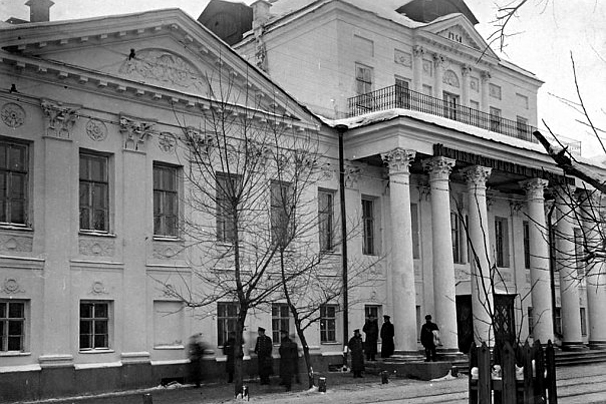 Первоначально университет разместился  в 
здании 1-й гимназии, построенном в 1799г.
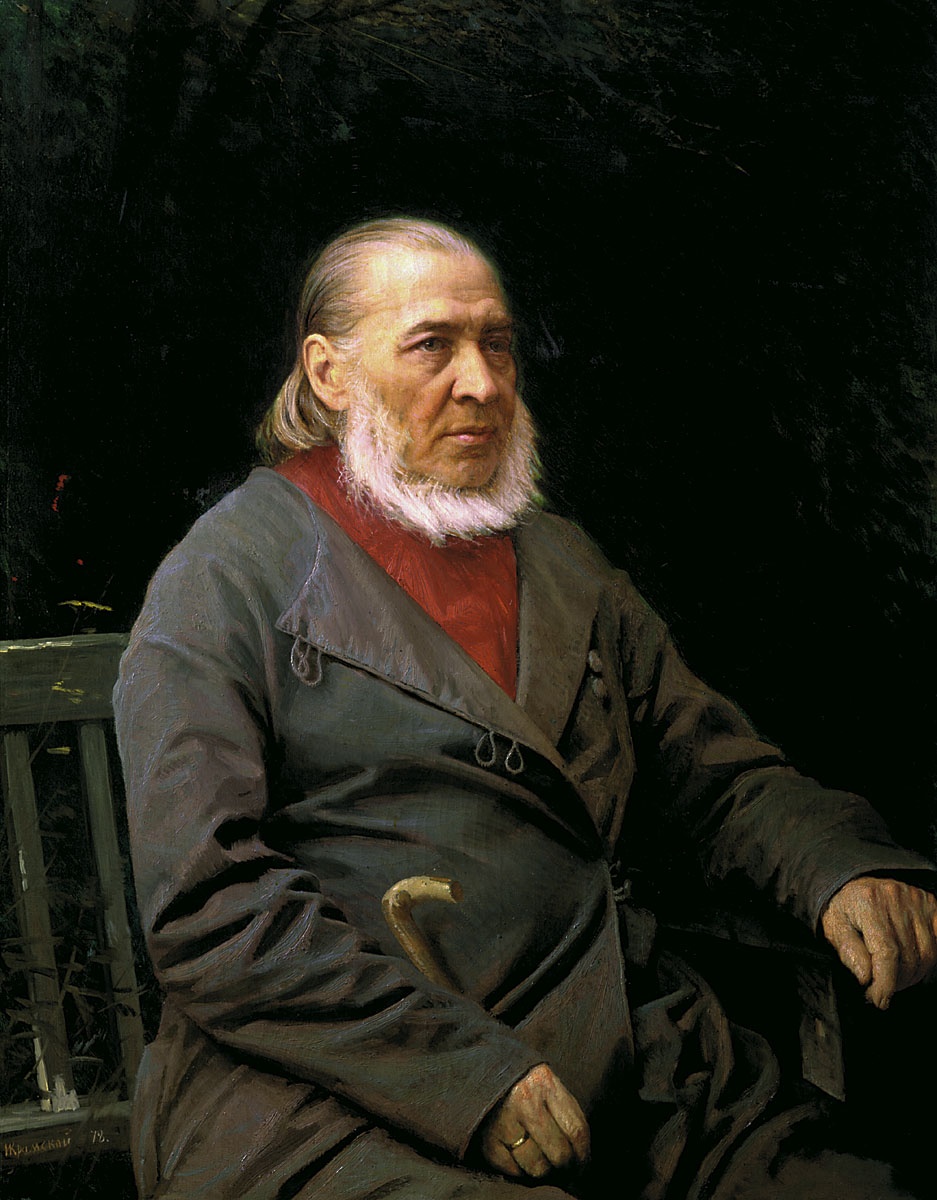 Серге́й Тимофе́евич Акса́ков-
будущий писатель, его имя в списке студентов значилось первым
Николай 
Иванович 
Лобачевский  
1792-1856
Став профессором в 24 года,12 .02.1826. прочитал публично «Сжатое изложение начал геометрии», став основоположником неэвклидовой геометрии.
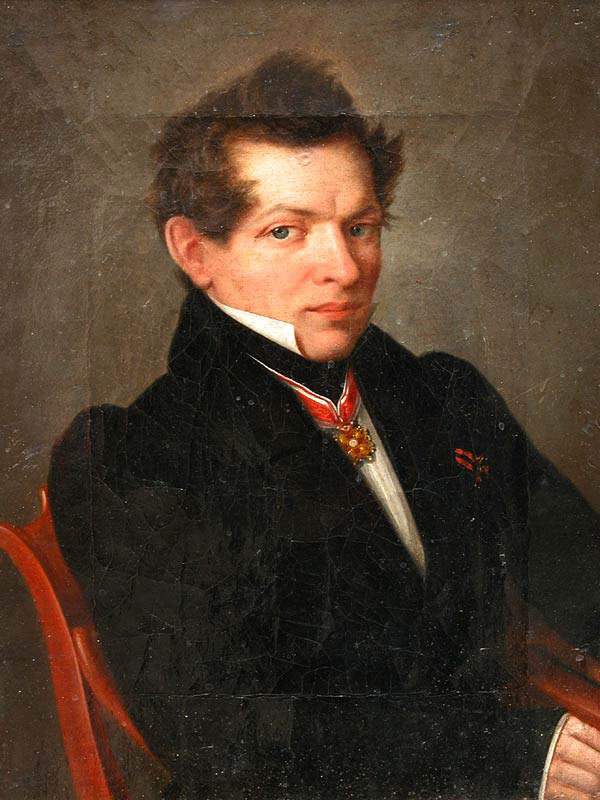 Иван
Михайлович 
Симонов
 (1794-1855)-
первый астроном,
совершивший 
кругосветное  
путешествие. В1819г
принял участие в 
экспедиции к Южному
полюсу, которой
 открыто свыше 
30 островов.
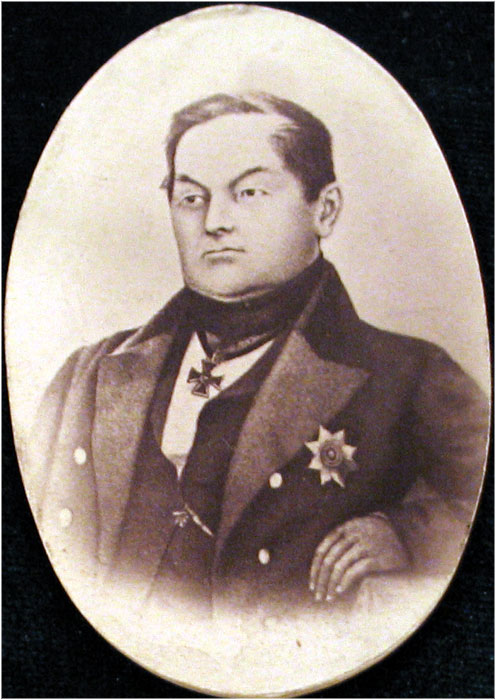 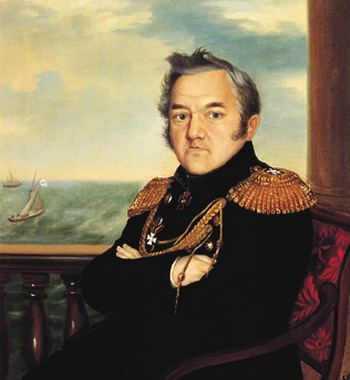 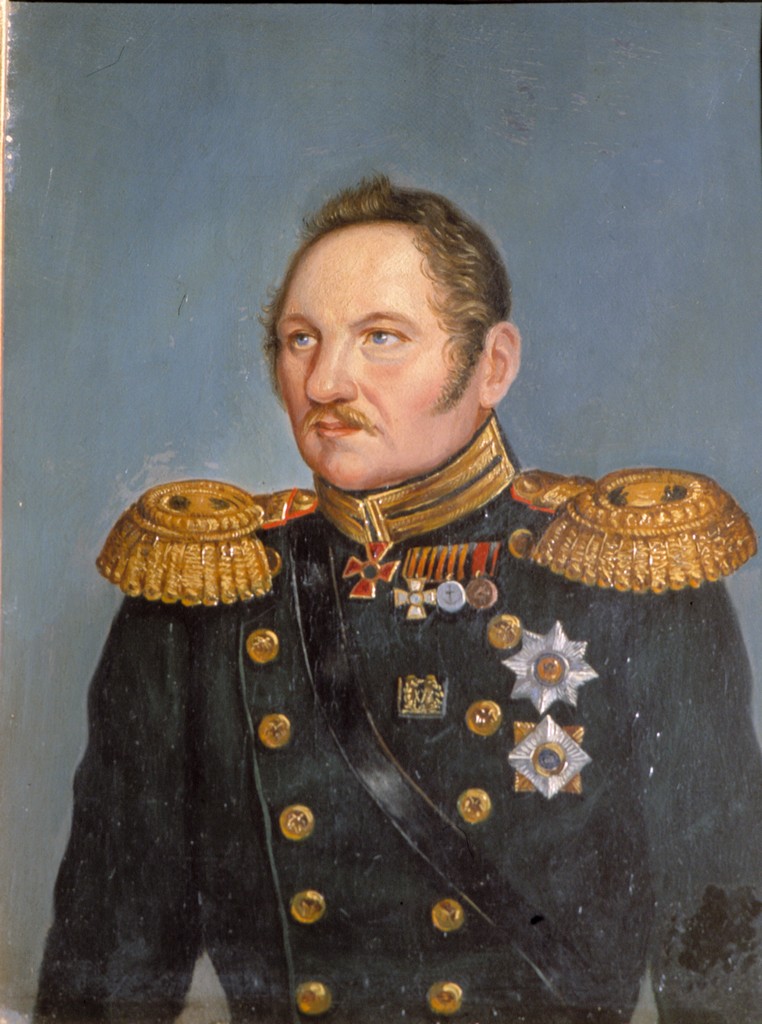 Ф.Ф. Беллинсгаузен
М.П. Лазарев
Адмиралы шлюпов «Восток» и «Мирный», руководители научной 
экспедиции  к    Южному полюсу.
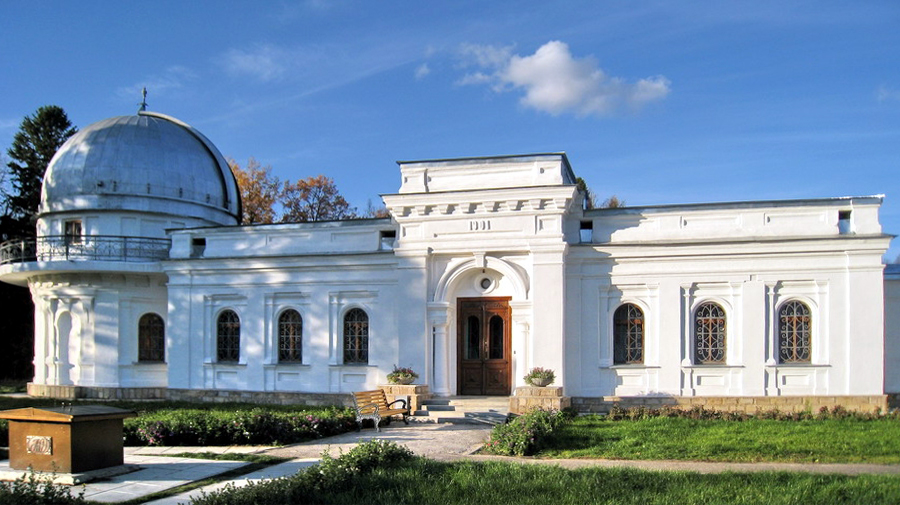 Астрономическая обсерватория Казанского университета
Николай 
Николаевич 
Зинин (1812-1880)
В 1842 г.получил  анилин из каменноугольного дёгтя. Это открытие положило начало новой эпохе в развитии химической науки, легло в основу создания синтетических материалов, производства лекарственных средств, душистых и других веществ
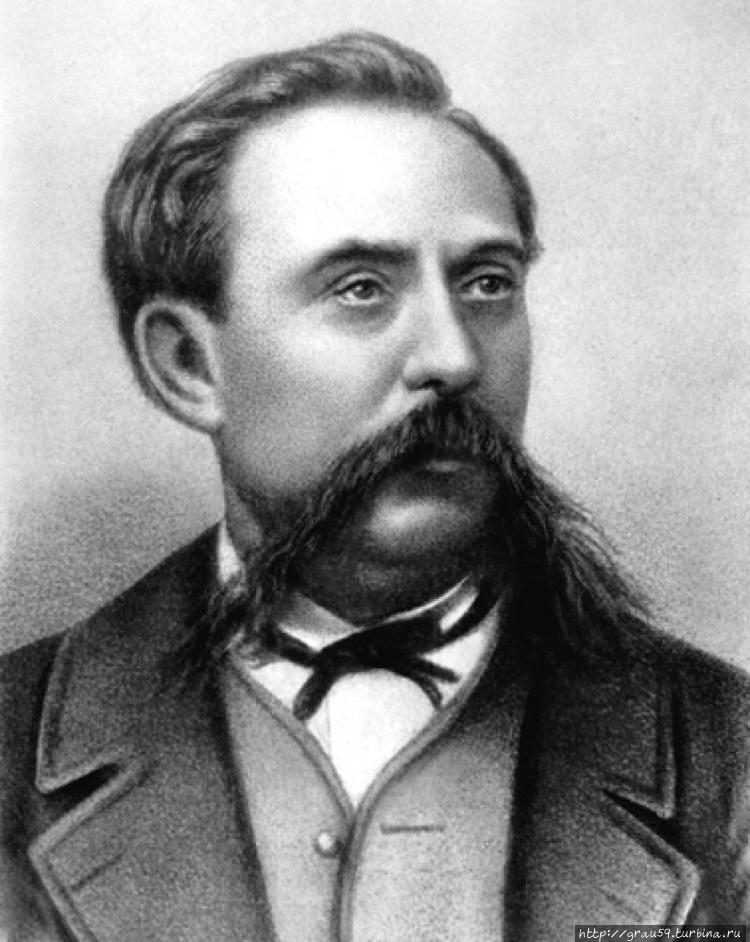 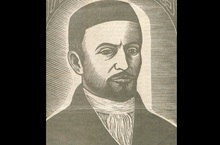 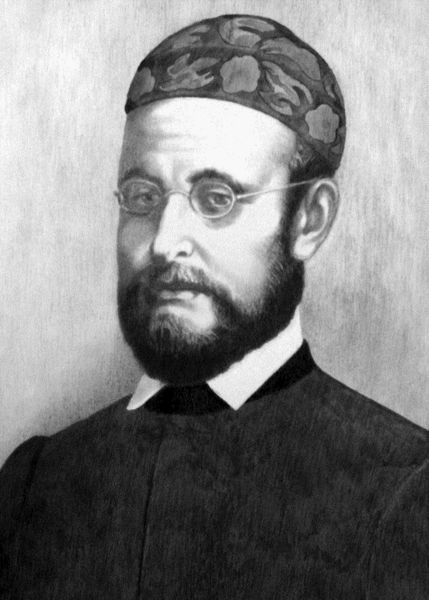 Ибрагим Исхакович  
Хальфин
Хусаин Фаизханов
Первые преподаватели татары Казанского университета,  сторонники 
идей просветительства среди татар.
Группа 2: Как менялись мода и стиль в 
первой  половине XIX века…
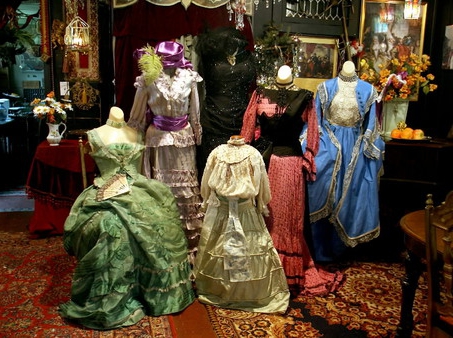 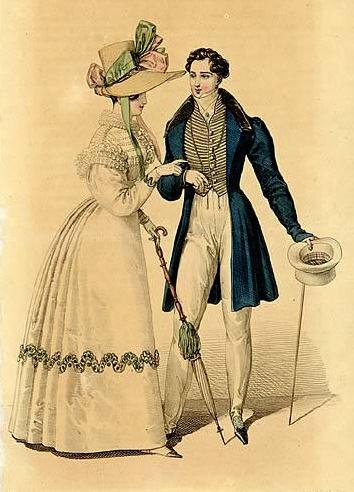 В первой половине 19 века складывается
новое творческое направление  романтизм.
Романтики хотели с помощью одежды подчеркнуть неординарность, исключительность своей личности.
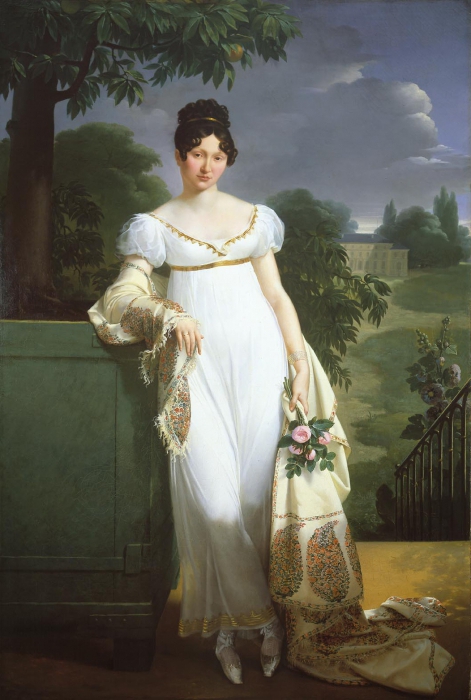 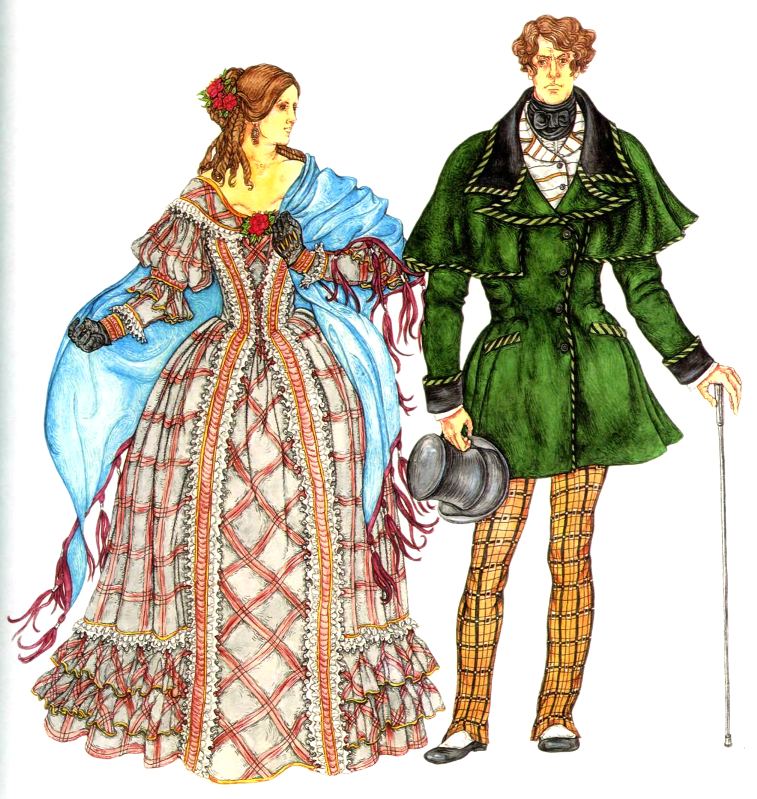 Происходит поворот к народным традициям европейского
 средневековья.
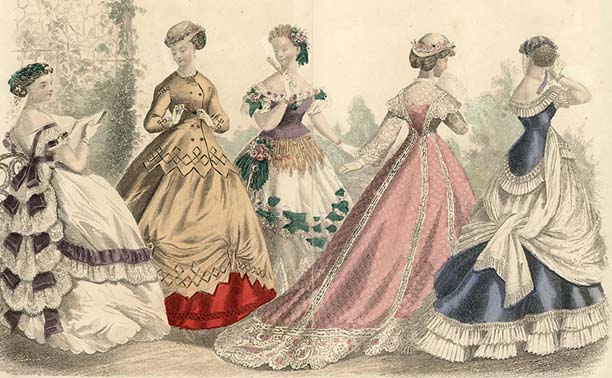 В эпоху реставрации(20-40-е гг.) моду вошёл узкий лиф на корсете. Юбка стала более широкой. Под платье 
надевали несколько  (иногда до 8) накрахмаленных  юбок. Украшали юбки 
оборками , складками, драпировками.
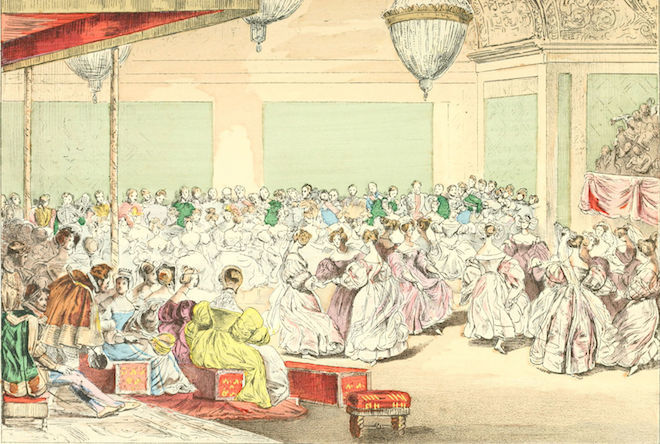 Кадриль Марии Стюарт на балу герцогини Беррийской 2 марта 1829 года положила начало моде на костюмированные балы.
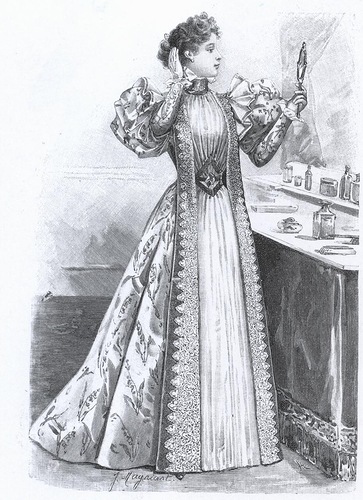 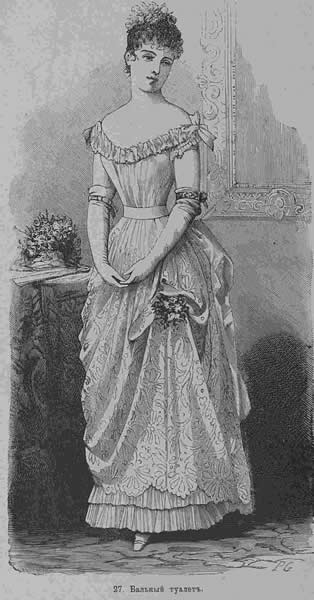 Утренний пеньюар
Бальный туалет
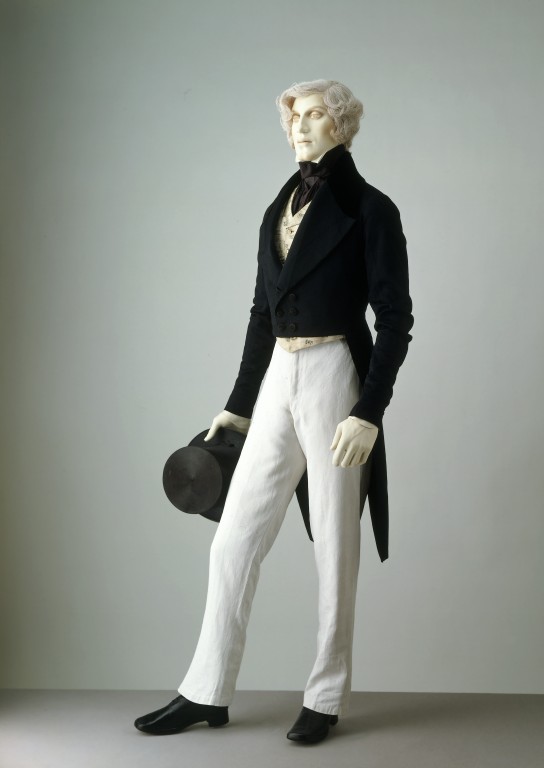 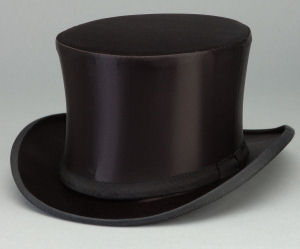 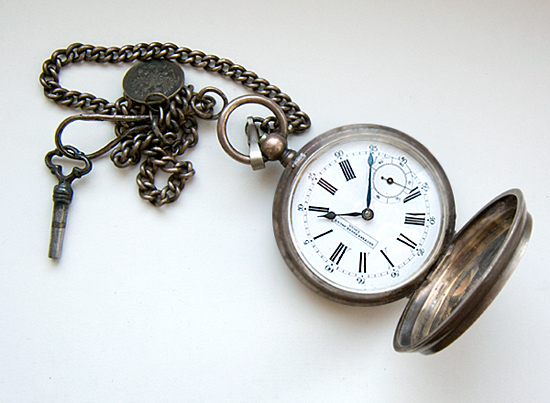 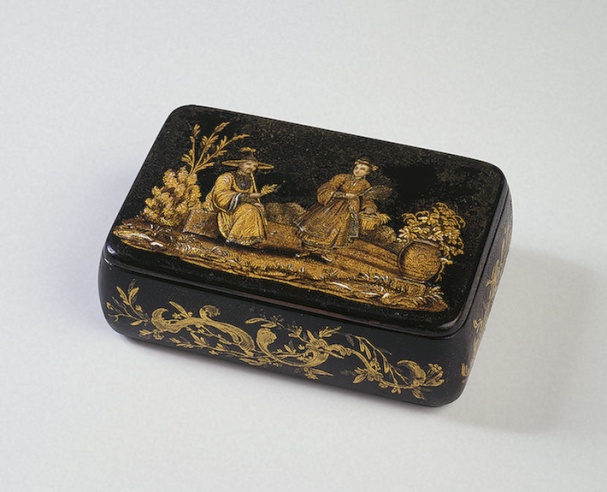 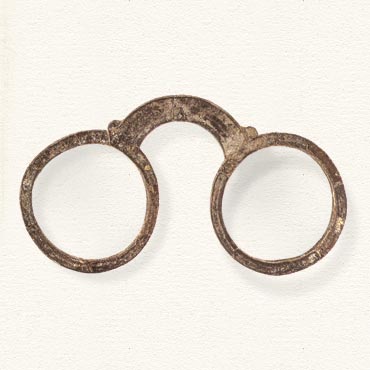 Аксессуары мужского туалета
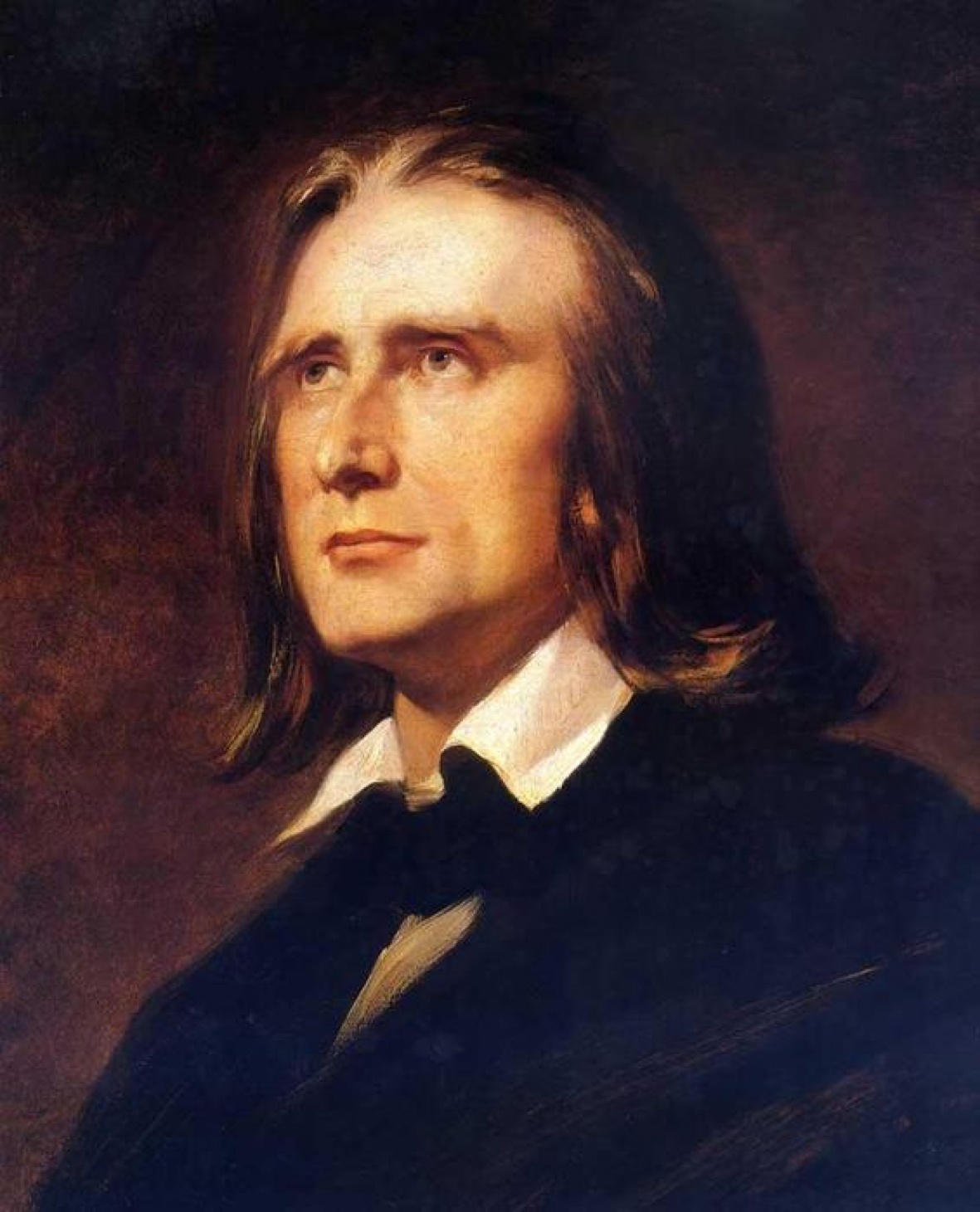 Ференц Лист  1(1811—1886) венгерский композитор, пианист, дирижёр, педагог.
Положил начало мужской моде носить длинные волосы.
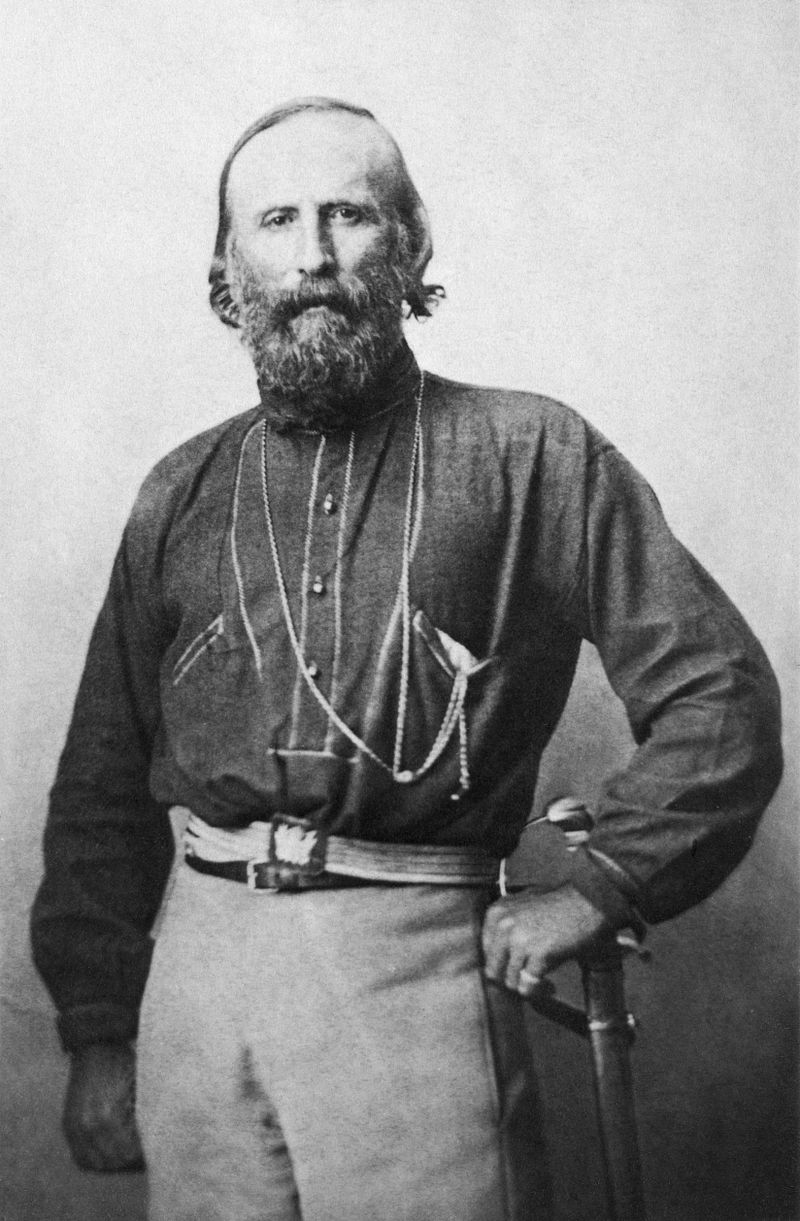 Джузеппе 
Гарибальди
1807-1882

В подражание лидеру
 освободительного движения
 в Италии молодёжь
 отпускала бороды.
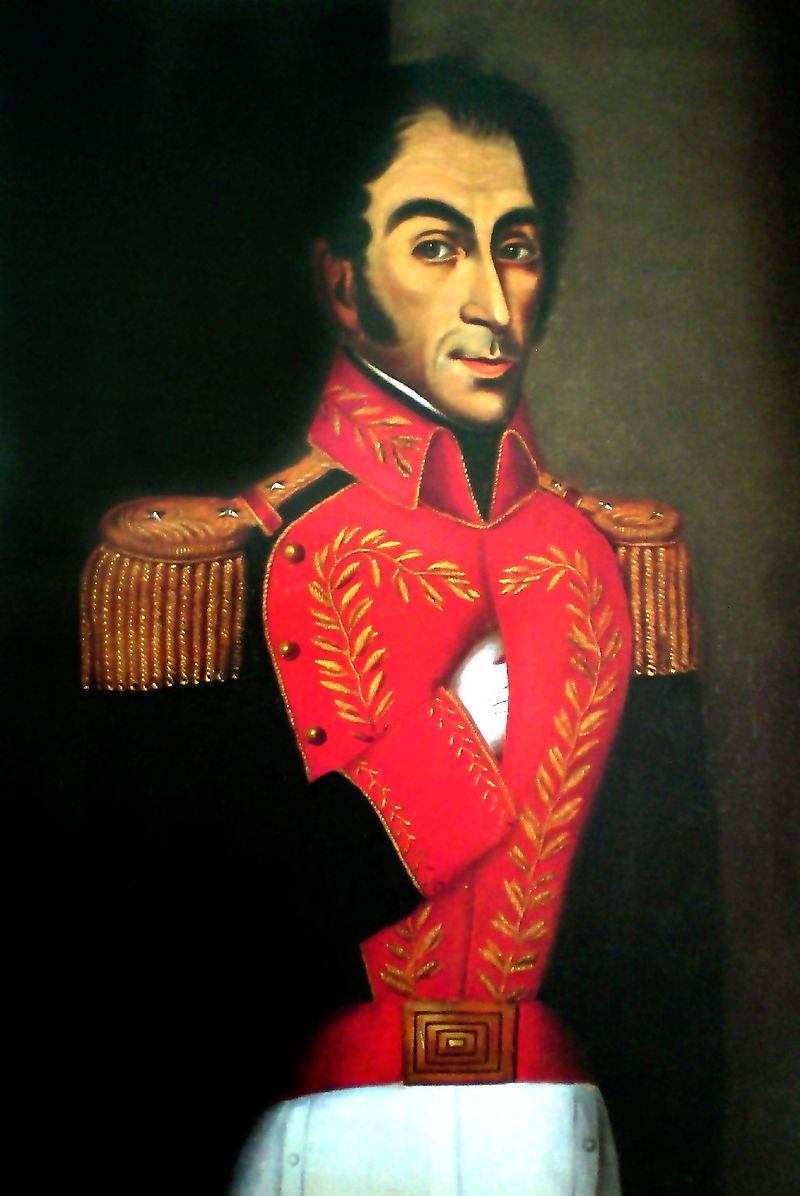 Симон 
Боливар
1783-1830
10-х годов XIX века   был моден боливар- цилиндр с широкими полями в честь руководителя борьбы за независимость испанских колоний в Южной Америке
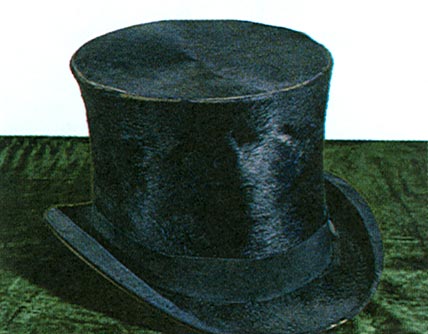 Их знали. 
 О них говорили.
 О них писали
. Их читали и слушали.
 Ими восторгались и о них 
судачили (светские новости)
Группа 3
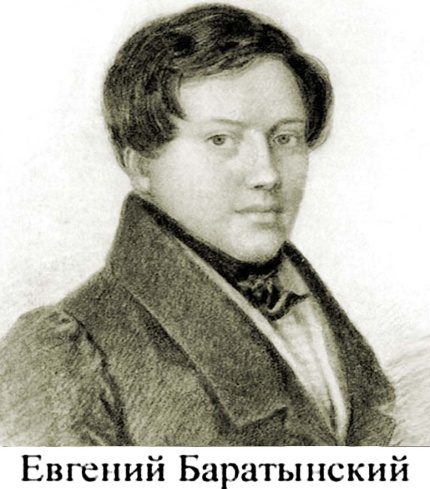 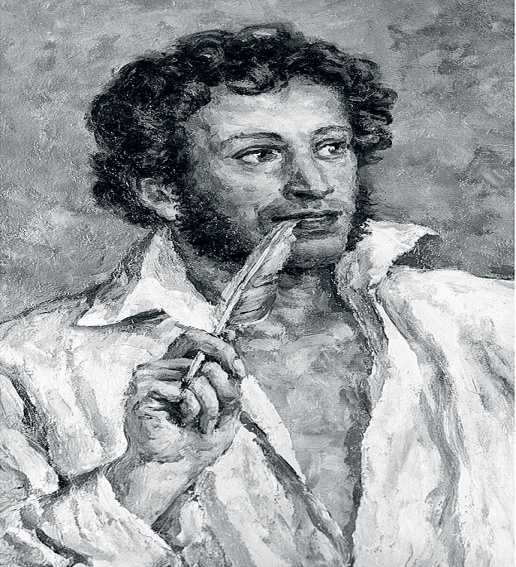 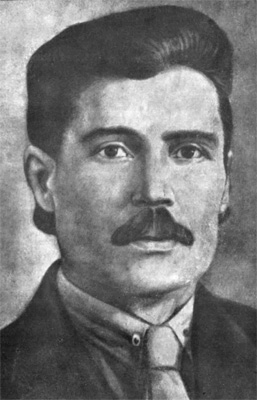 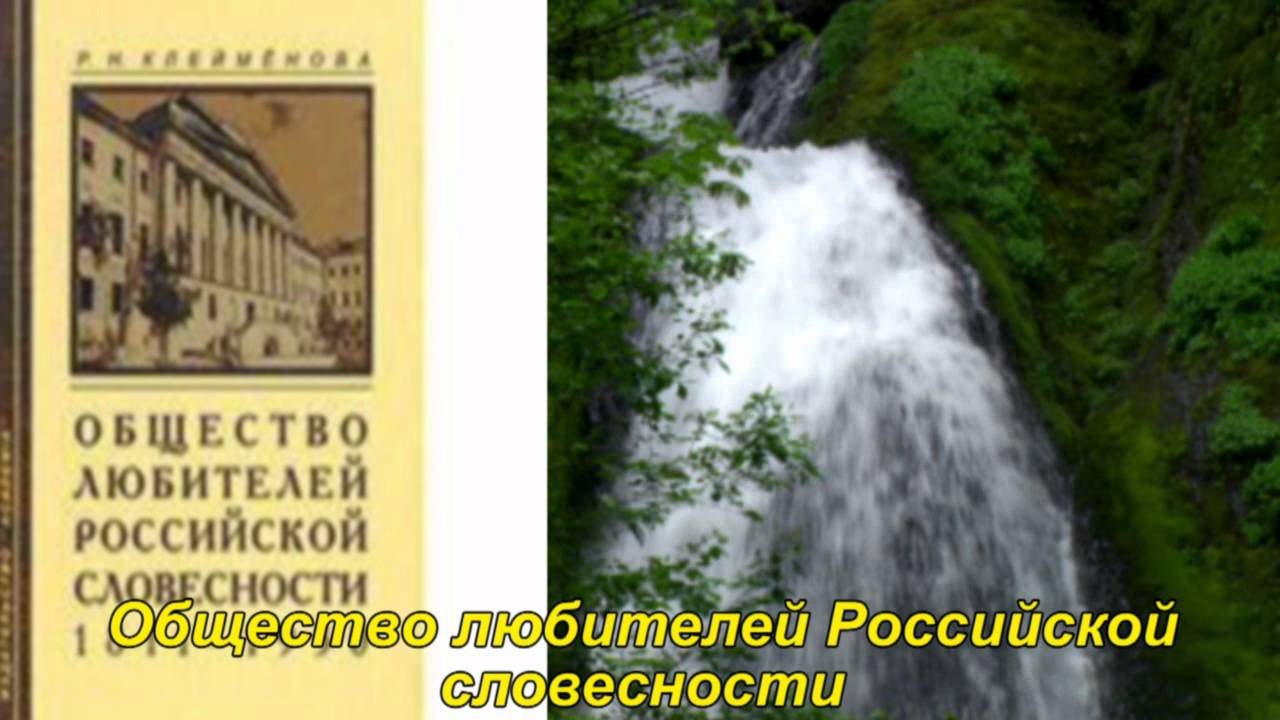 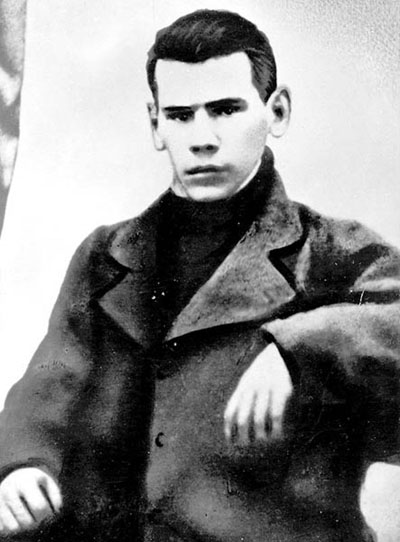 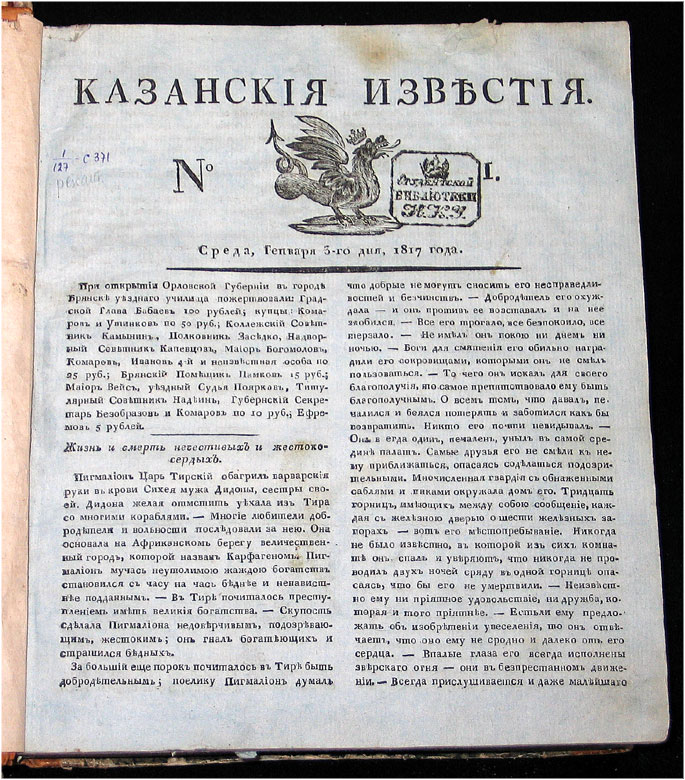 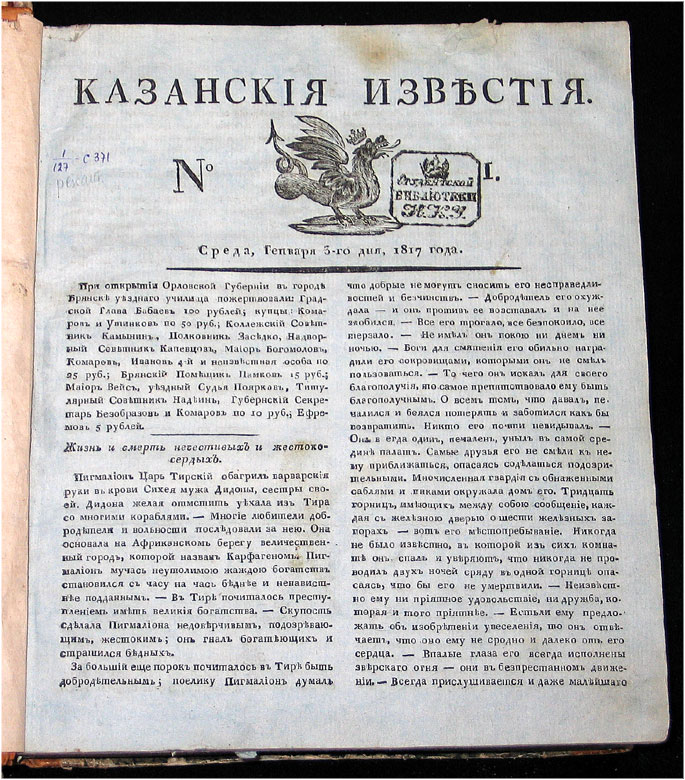 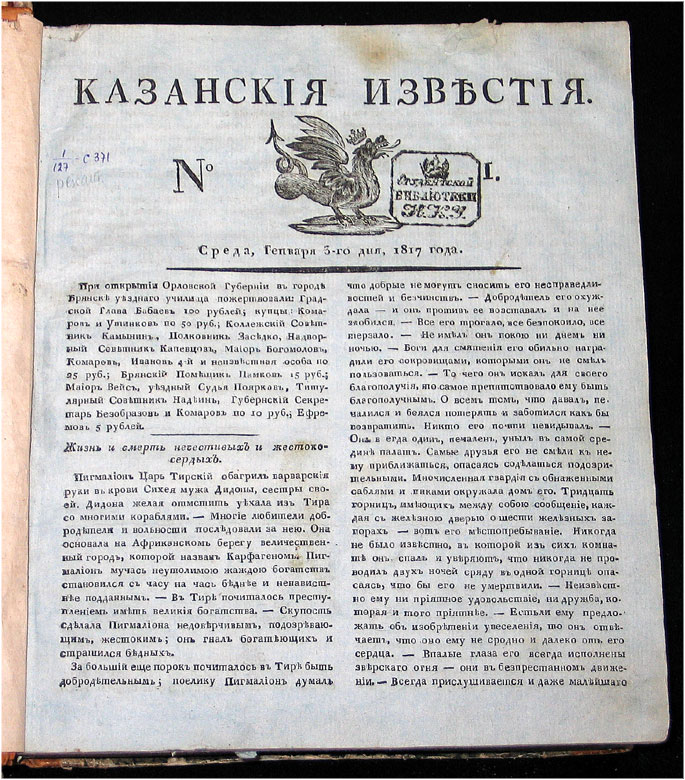 19 апреля 1811года вышел первый 
номер газеты «Казанские известия»- 
родоначальницы казанской 
периодической печати на русском языке.
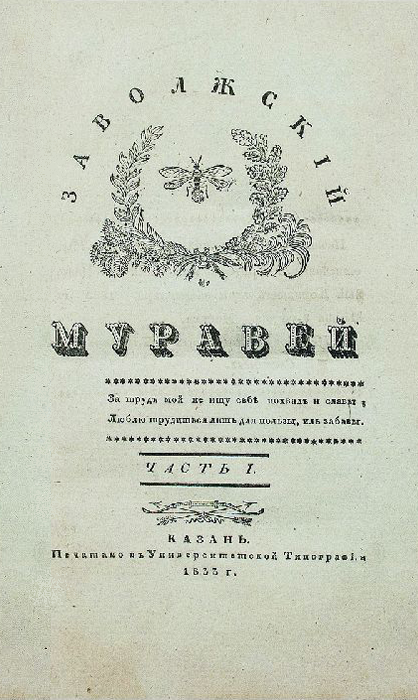 «За труд мой не ищу себе похвал и славы; люблю трудиться лишь для пользы иль забавы»
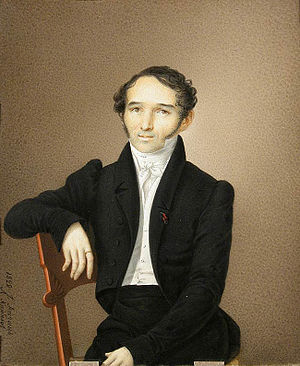 Карл 
Федорович 
Фукс(1776-1846)
Друзья называли его  «Светоч Заволжья»
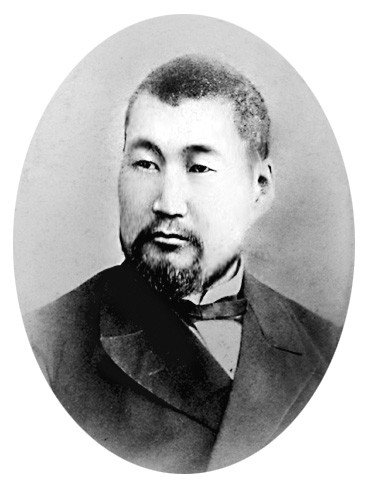 Эдуард 
Петрович 
Турнерелли
1813-1896
«Я не знаю другого города на свете, где бы гостеприимство было более распространено  и было бы при том явлением обычным, чем в Казани»
«Виды Казани, рисованные с натуры Эдуардом Турнерелли»
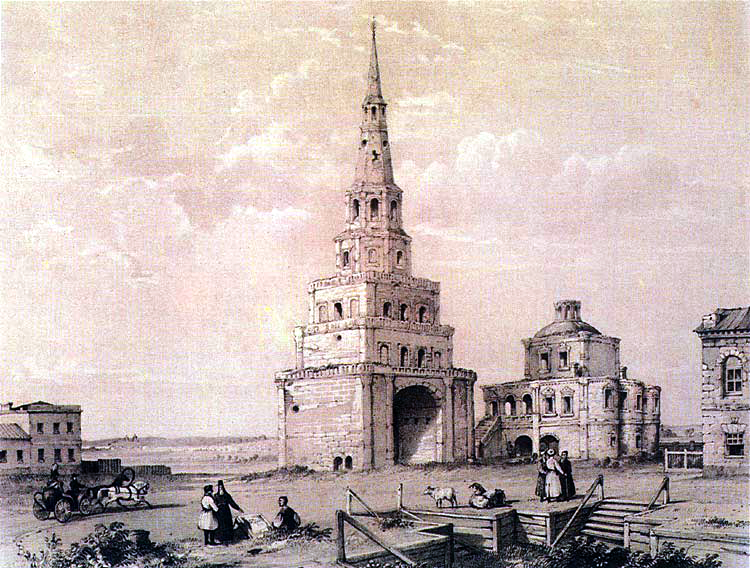 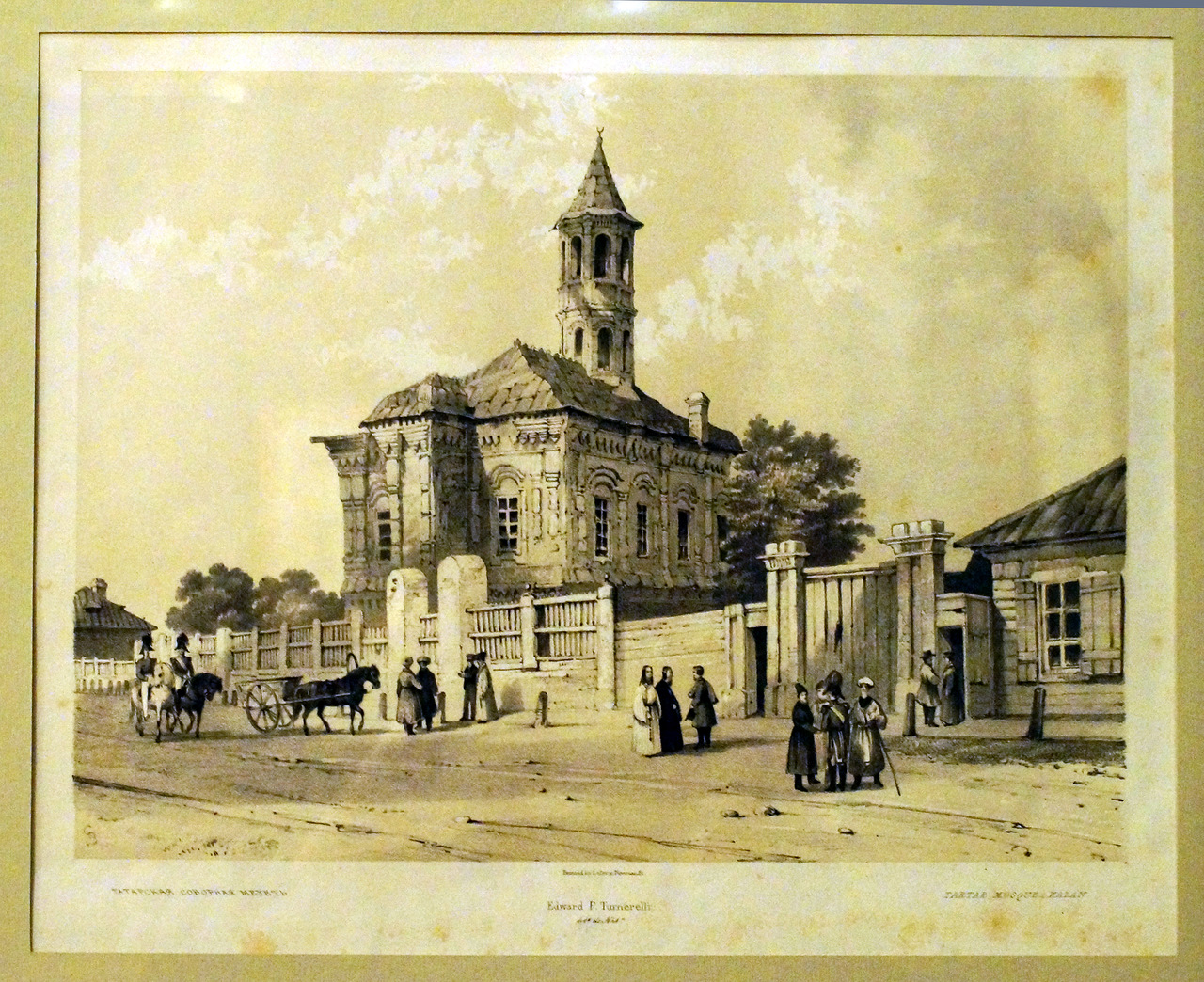 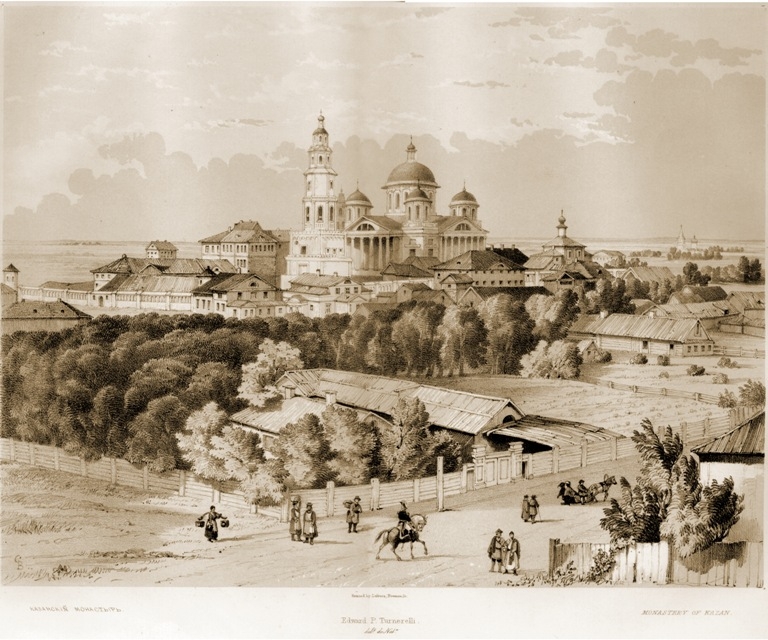 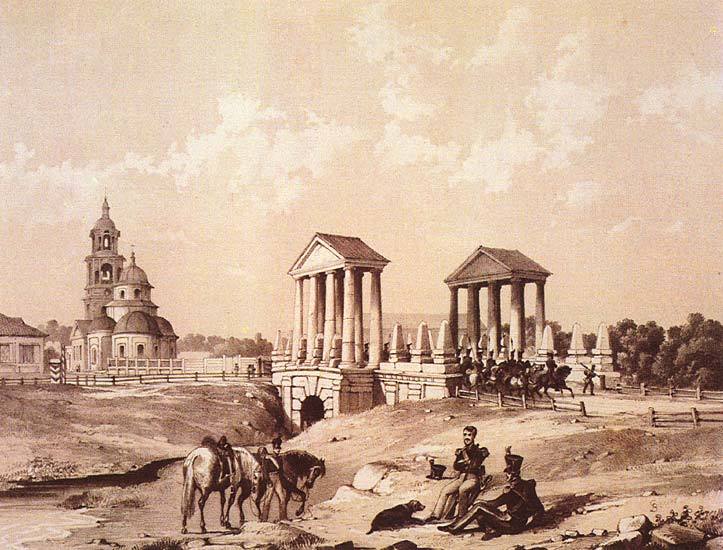 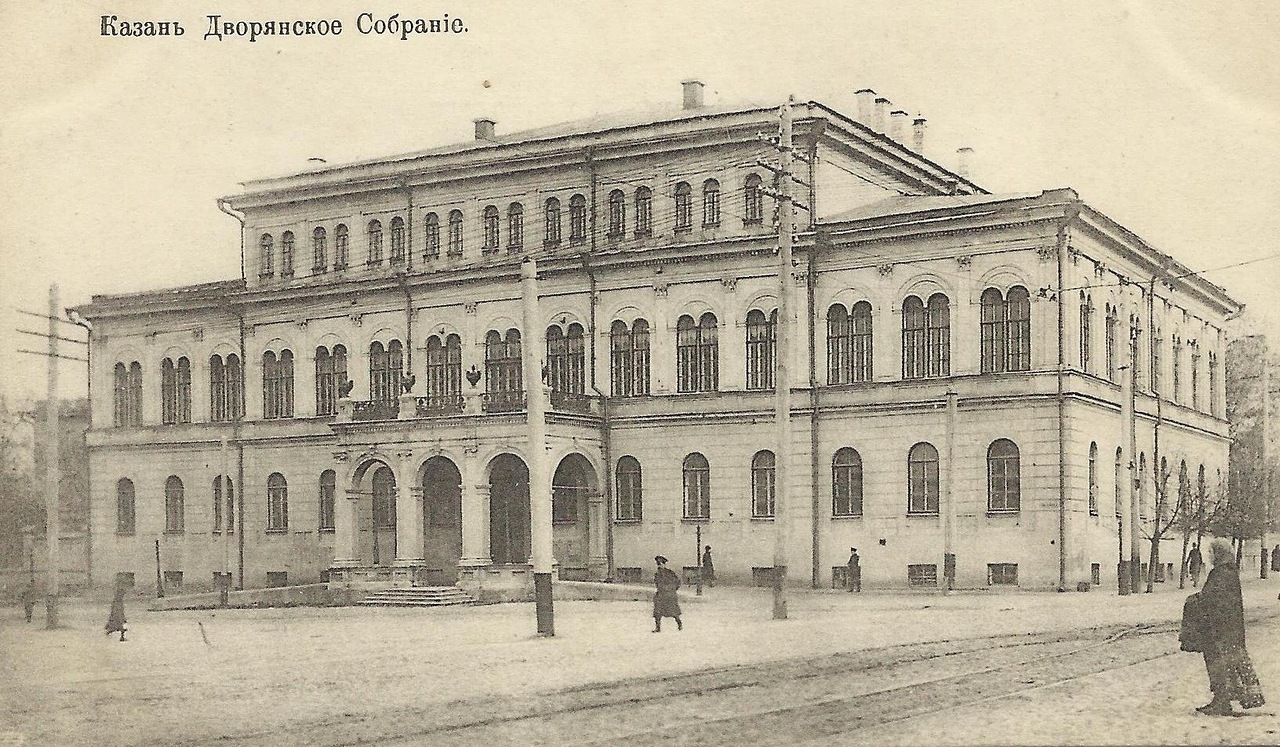 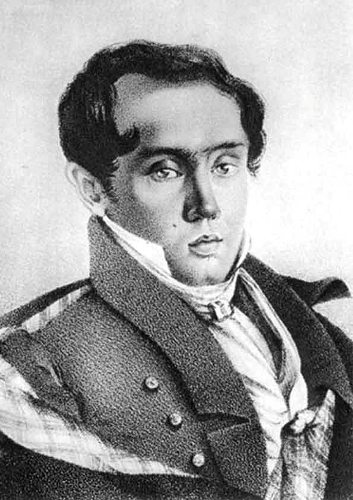 Евгений 
Абрамович 
Боратынский
1800-1844
Великий русский поэт, переводчик. Одна из самых ярких и в то же время загадочных и недооценённых фигур русской литературы
Дом Е.А.Боратынского
В Казани
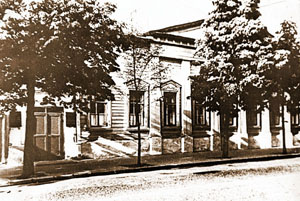 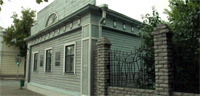 В этом доме было тепло
 и уютно. в этом доме устраивались балы,
 театрализованные представления,
 литературные вечера.
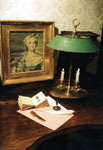 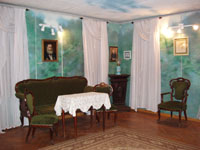 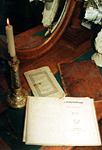 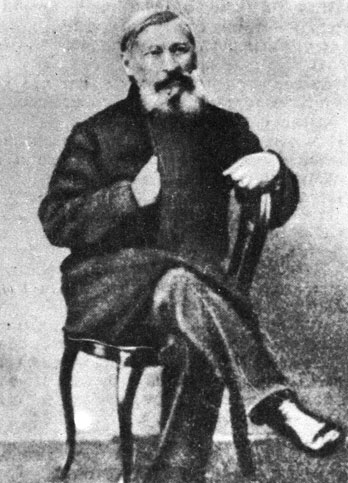 Перцов 
Эраст 
Петрович
1804-1861
Стихотворец, сатирик, переводчик  и драматург.
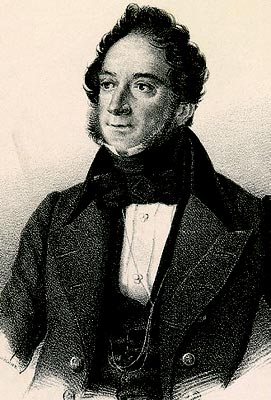 Катарино Альбертович Кавос  (1775-1840)
Итальянский и российский композитор, дирижёр, органист и вокальный педагог. Автор  балета «Сююмбике», поставленного в Петербурге.
Авдотья (Евдокия Ильинична)Истомина
1799-1848- 
первая исполнительница  Сююмбике, романтический символ  русского балета.
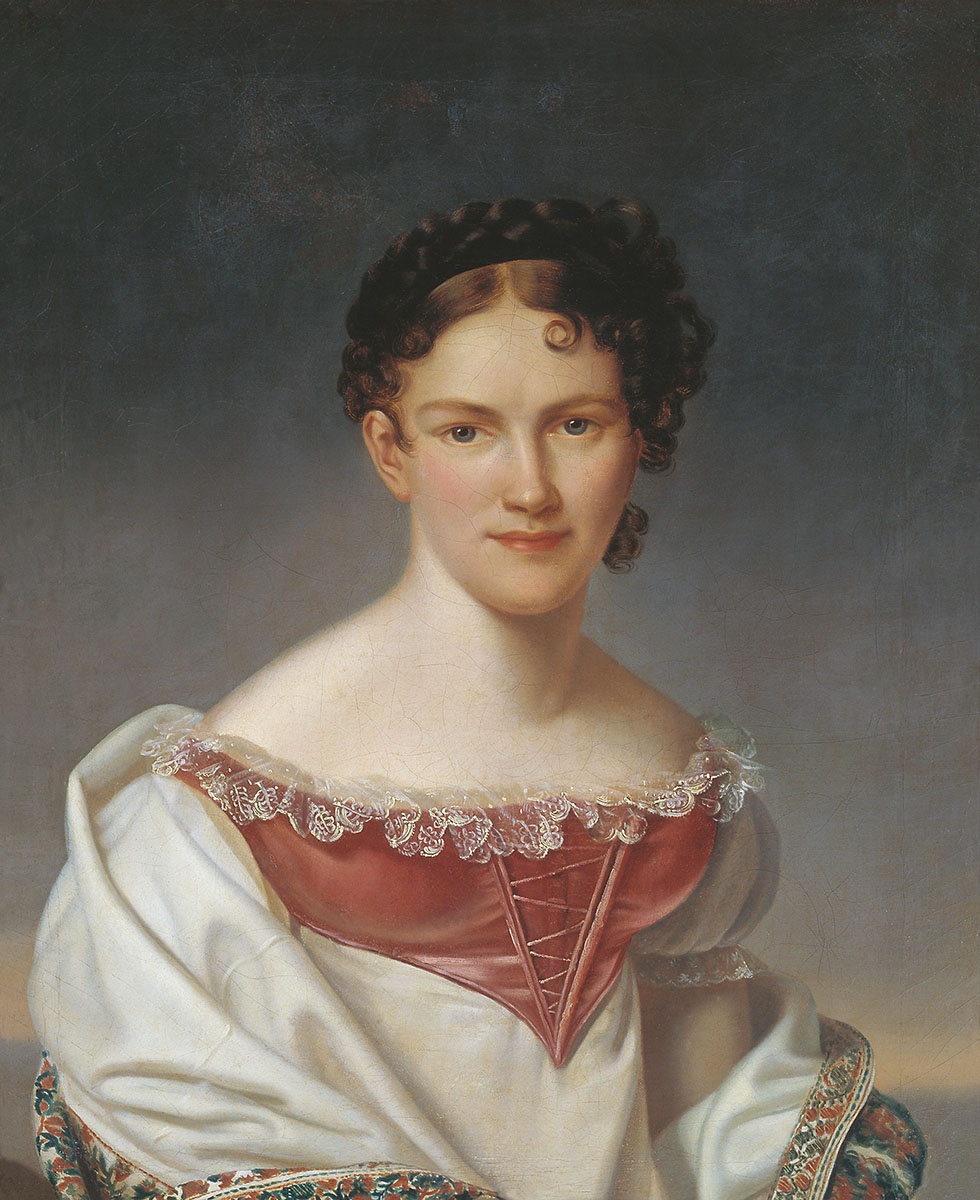 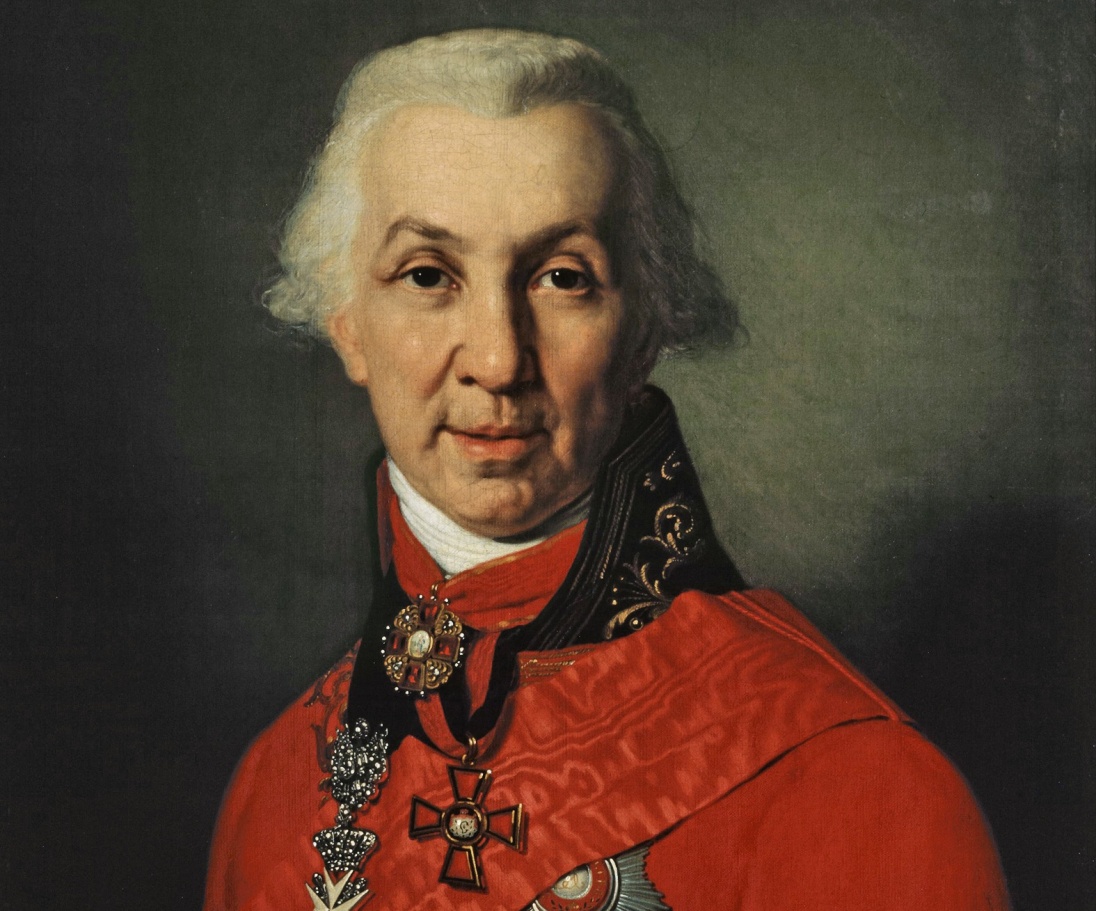 Державин 
Гаврила Романович
1743-1816
Уроженец села Сокуры
Казанской губернии
Русский поэт эпохи Просвещения, государственный деятель Российской империи, сенатор, действительный тайный советник. Учитель Пушкина.
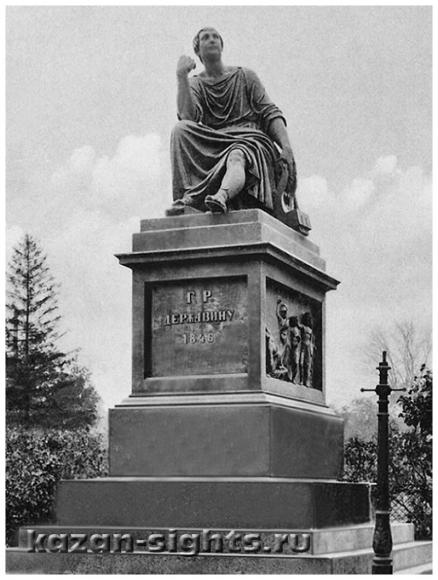 В  честь столетия знаменитого земляка   в 1847г. во дворе Казанского университета  был поставлен памятник, отлитый из бронзы. 
Татары называли его «Бакыр-бабай»- «Медный дедушка».
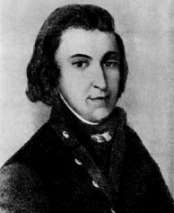 Гаврила Петрович 
Каменев 1772-1803
«Этот человек достоин был уважения: он первый в России осмелился отступить от классицизма».
А.С.Пушкин
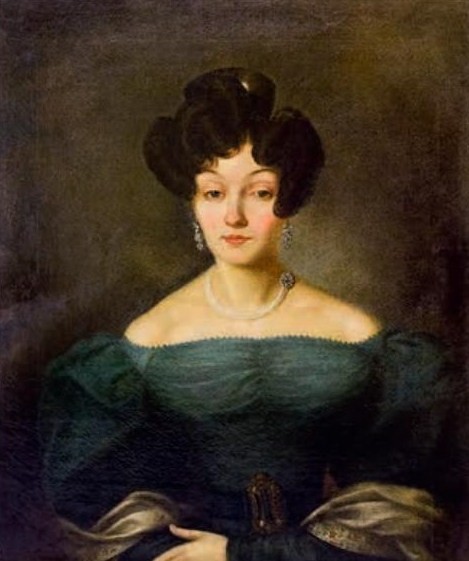 Александра Андреевна 
Фукс 1788(1805?)-1853
Русская поэтесса, хозяйка литературного салона, автор этнографических очерков и мемуаров.
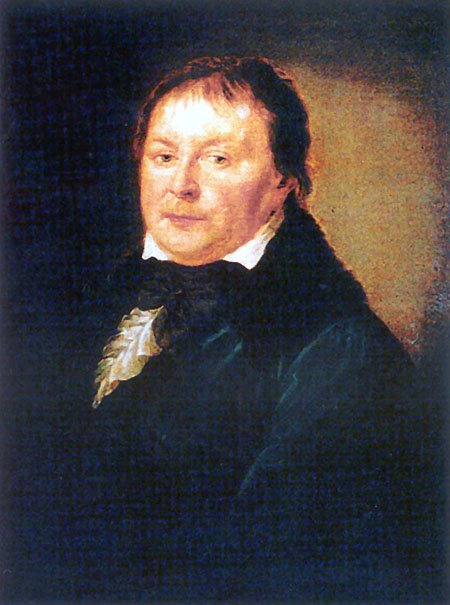 Илья Андреевич Толстой
1757-1820
Дед писателя Льва Николаевича Толстого, Илья Андреевич Толстой,  был настоящим русским барином и  казанским губернатором в 1815-1820 годы.
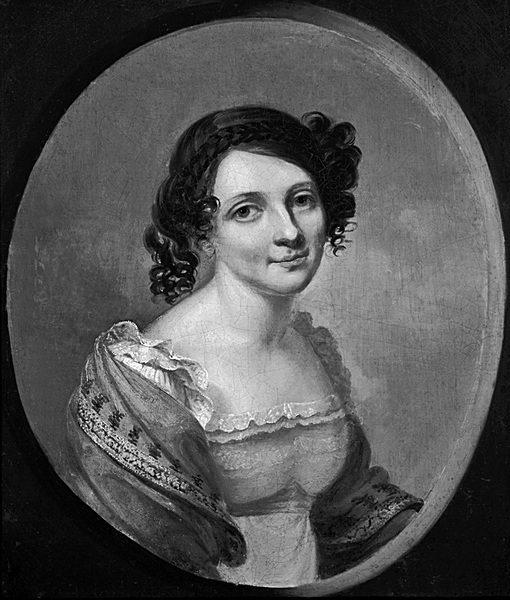 Пелагея Ильинична 
Юшкова (1797-1876)
Казанский период жизни писателя Льва Николаевича Толстого   (1841-1848) прошёл в её доме.  Пелагея Ильинична после смерти старшего брата стала опекуншей его 4-х детей: Сергея, Дмитрия, Льва и Марии.
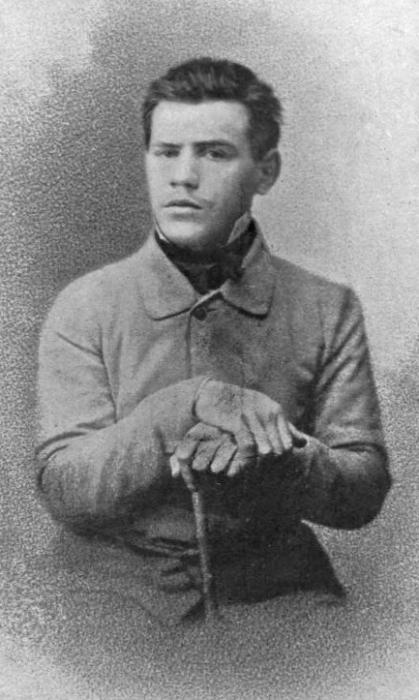 Лев Николаевич
 Толстой (1828-1910)
В 1844г. Лев Николаевич был принят на арабо-персидский «разряд» 
Казанского университета, но, по ряду причин не окончив его, уехал  в
1845г. в  Ясную Поляну.
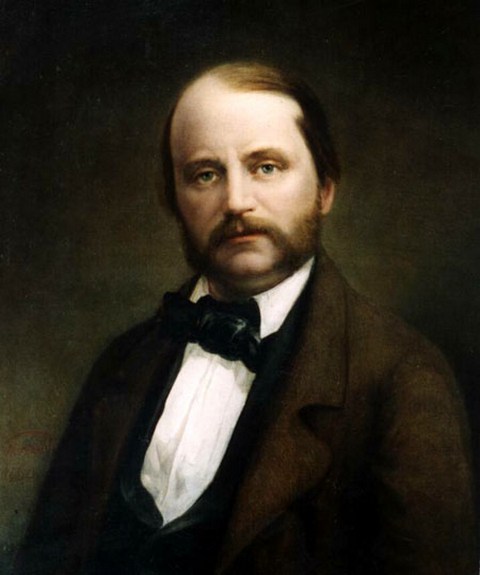 Иван 
Александрович 
Гончаров(1812-1891)
Автор знаменитых романов «Обломов», «Обрыв», путевых очерков «Фрегат «Паллада»  после окончания Московского университета возвращался на родину в Симбирск и всего на один день остановился в Казани
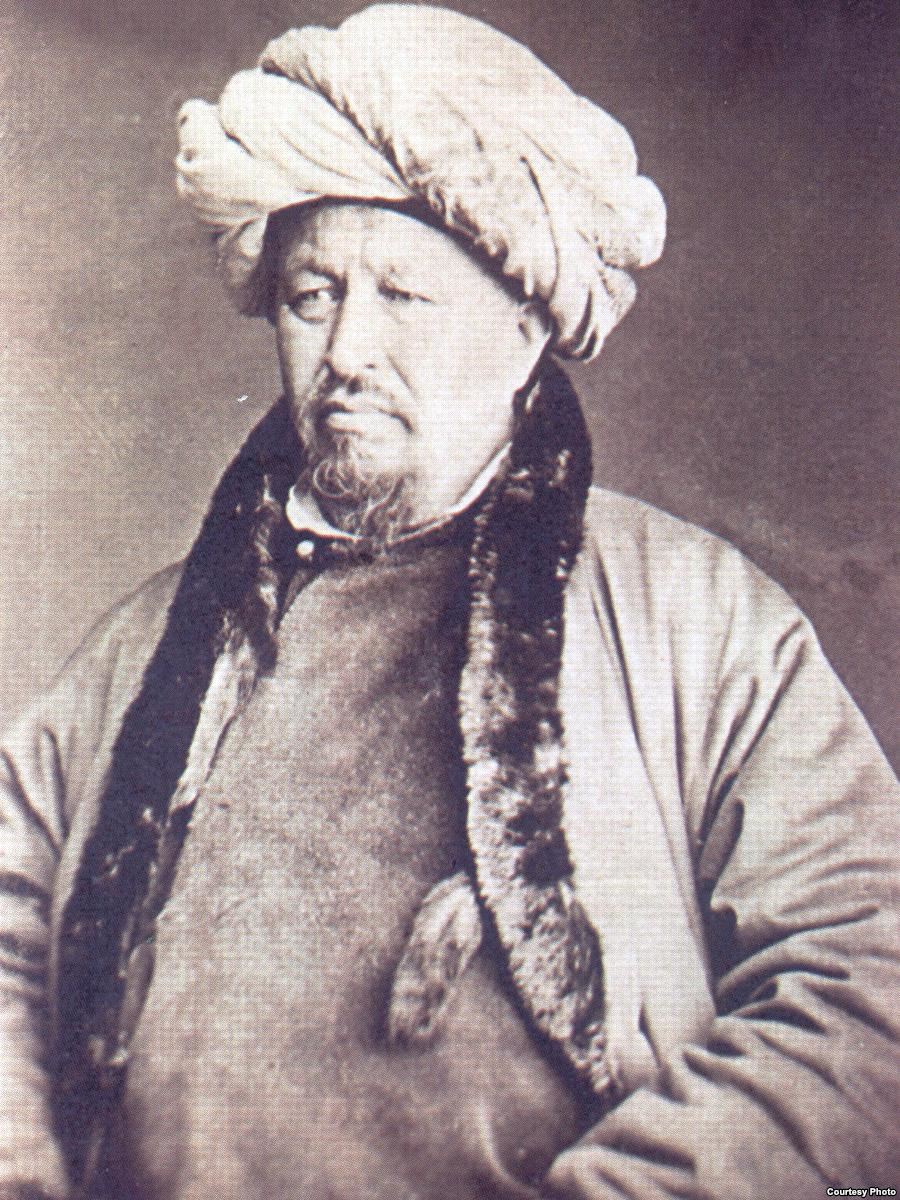 Марджани(Багаутдинов) 
Шигабуддин(1818-1889)
«Необходимо знать три вещи: язык, письмо и законы государства, где живёшь…» -
Марджани, 
татарский историк, 
философ и просветитель
Литература.
Казань. Времён связующая нить. 2-е издание, «Титул», 2000.
Лисевич  М. История Казани глазами эрудитов. Казань, «Титул» , 2002.
История Казани. Под редакцией Султанбекова Б.Ф., ТаРИХ, 2001.
Пискарёв В.И. История Татарстана XIX век. Казань, 2010
,